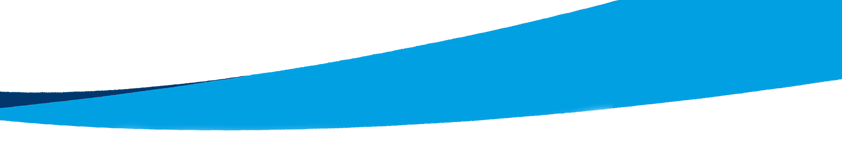 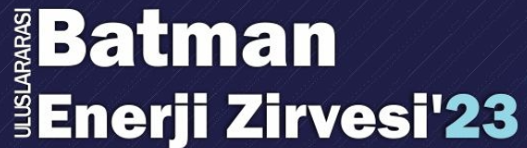 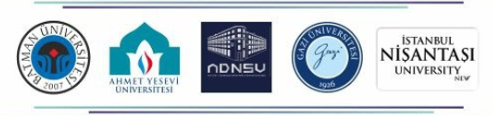 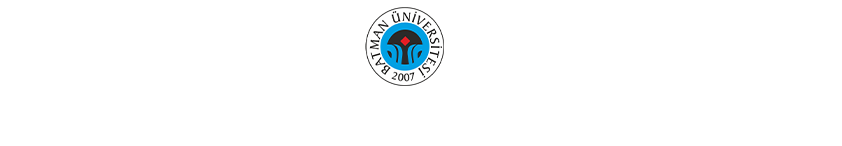 SUNUM KONUSU
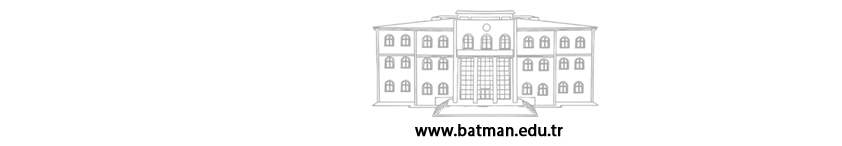 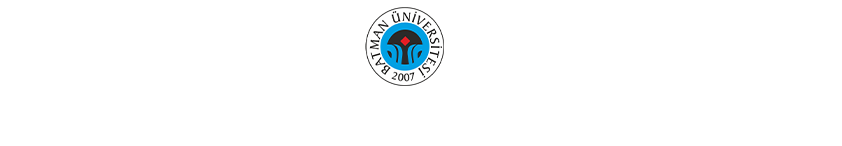 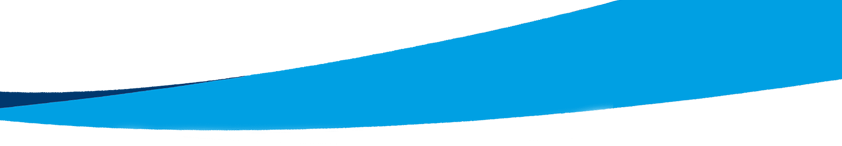 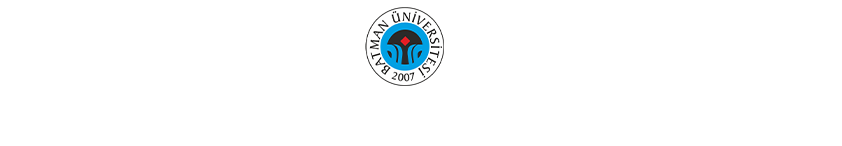 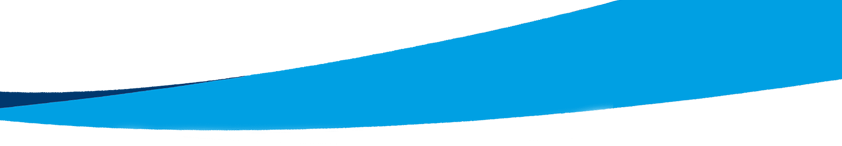 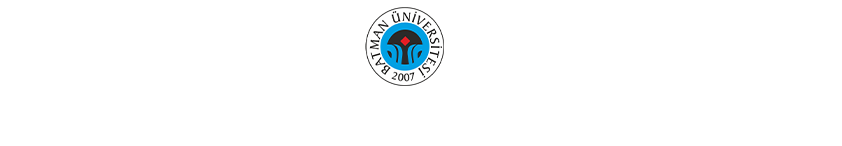 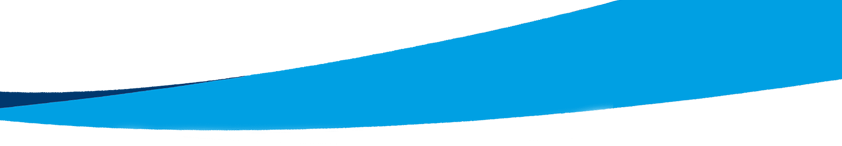 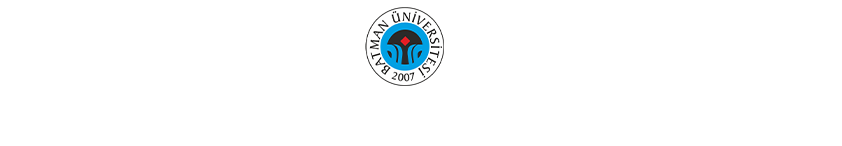 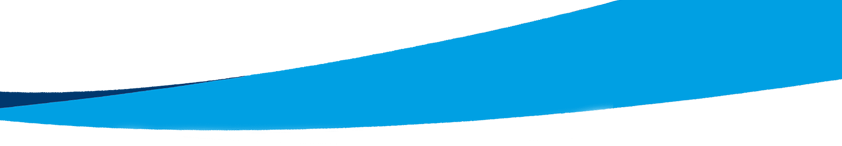 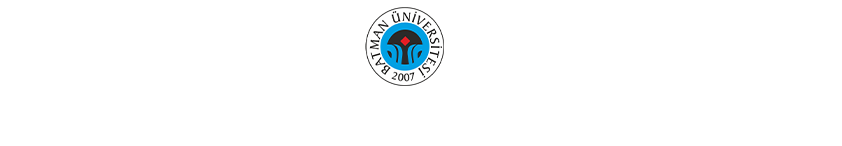 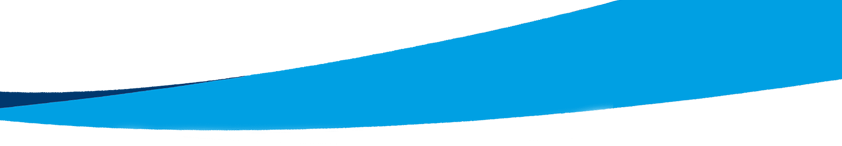 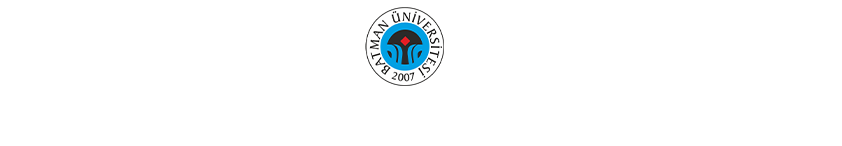 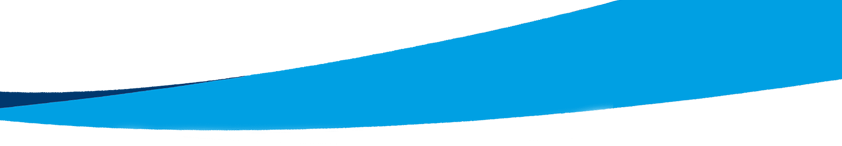 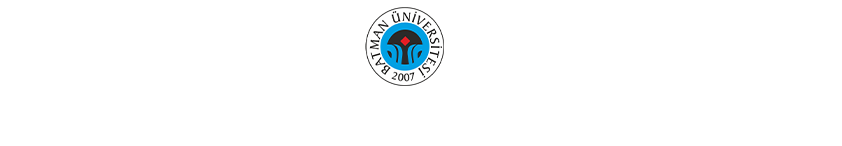 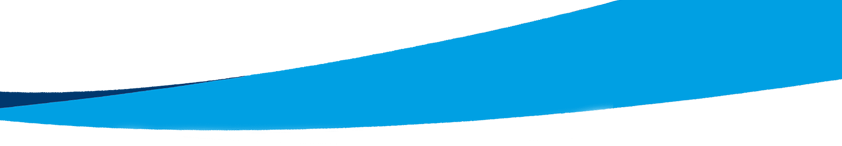 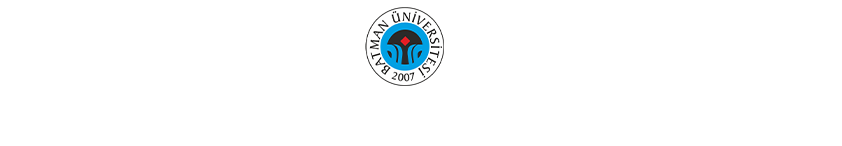 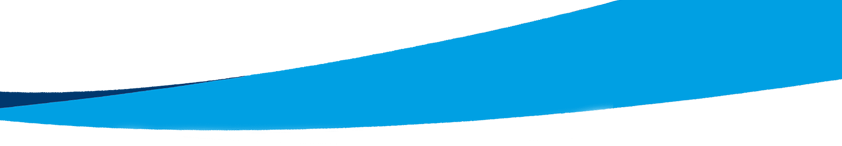 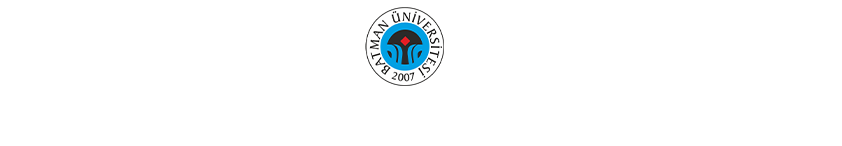 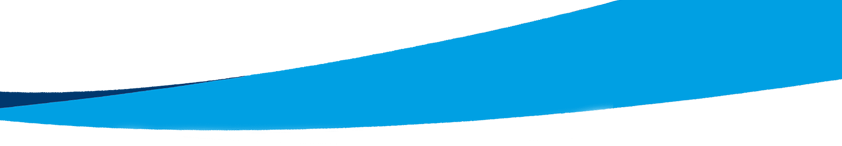 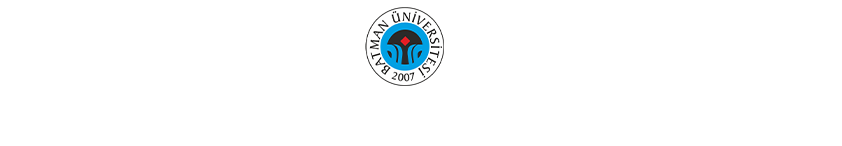 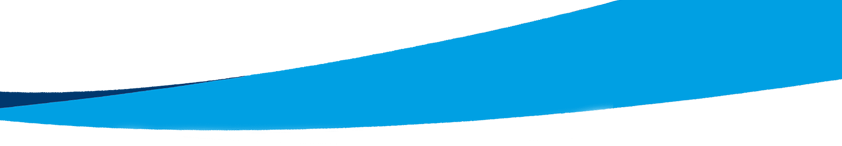 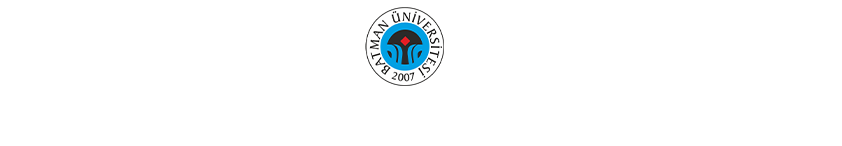 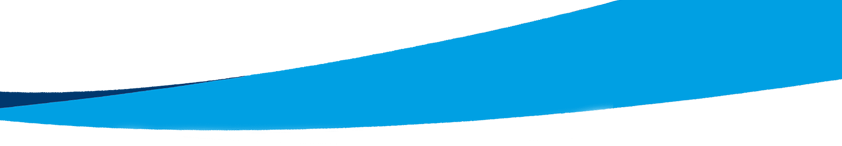 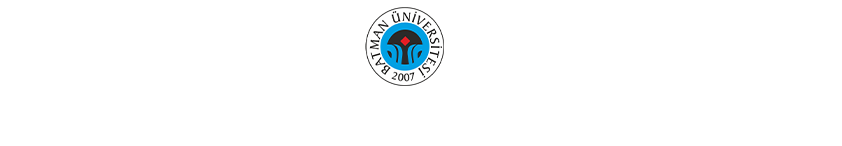 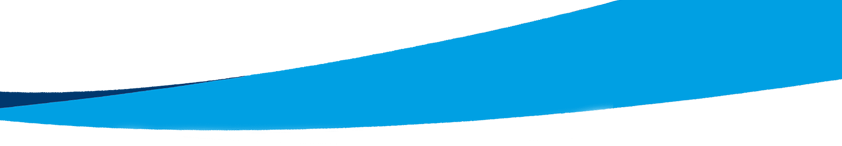 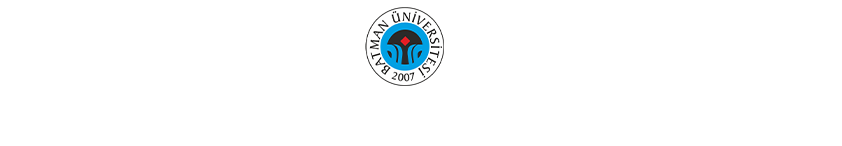 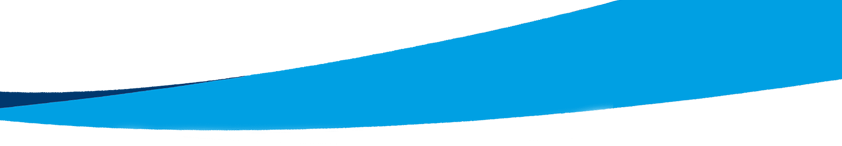 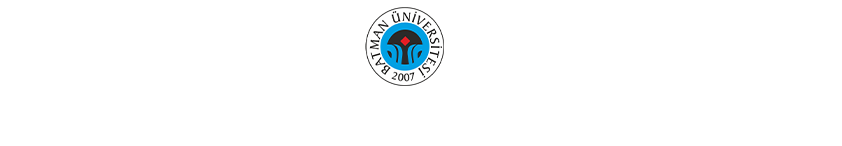 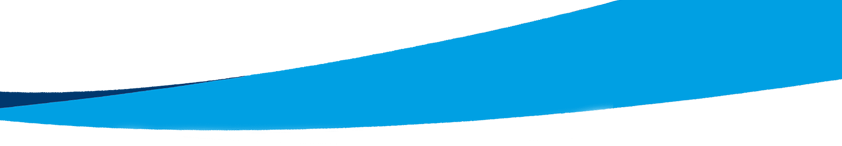 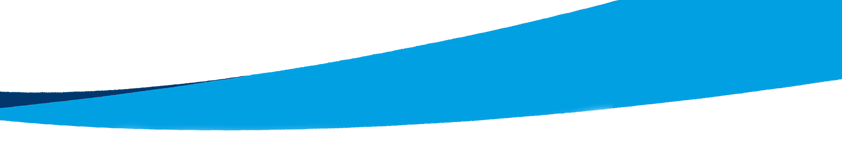 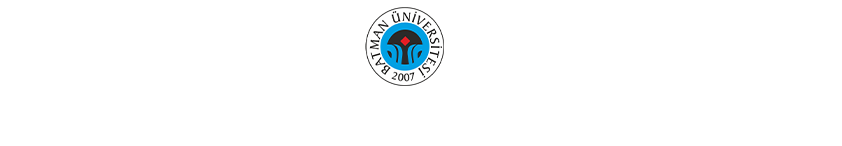 TEŞEKKÜRLER
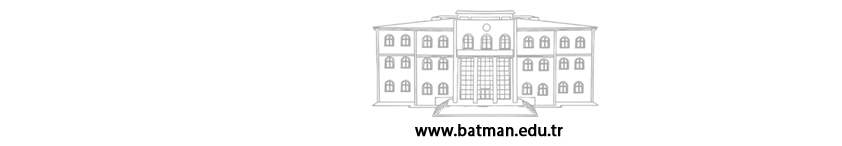